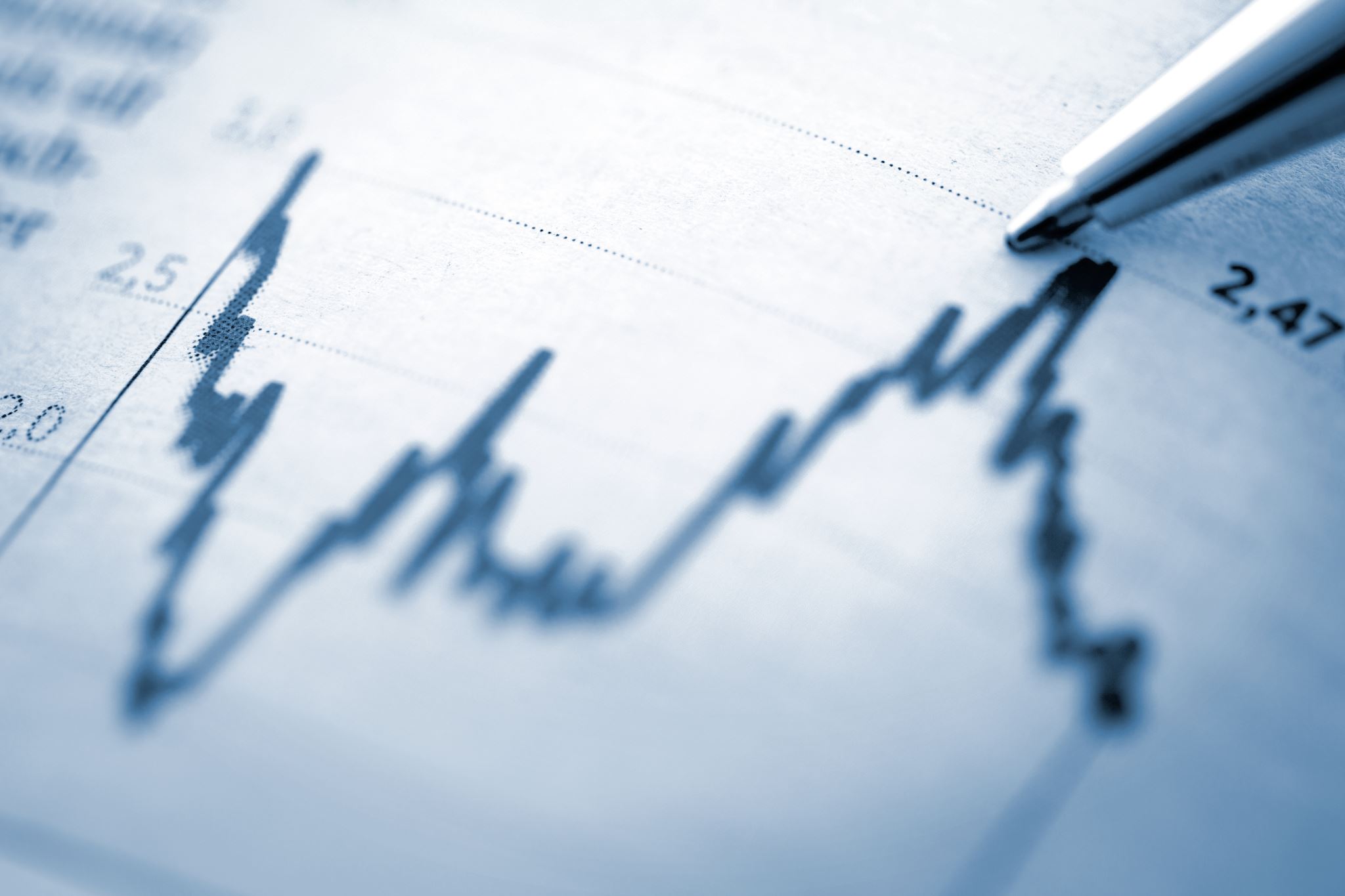 平穩過程的收斂性與其在配對交易的表現The convergence of stationary process and the pair trading performance
研究生: 麥喬登 
指導教授: 戴天時博士
配對交易 (Pair Trade)
市場中性策略
買入或放空特定數量的股票消除股票間的整體市場趨勢
   避開市場風險的平穩(space)價差序列套利。
Chu (2019) 根據向量誤差修正模型 (vector error correction model, VECM)的共整合做出日內當沖版本配對交易
無交易稅的設定下，有著不錯的獲利
若考慮了交易稅，將會導致其不再具有獲利性，甚至只有低靡的勝率。
[Speaker Notes: 配對交易 (Pair Trade) 為一時常在市場中被使用的一種市場中性策略，藉由買入或放空特定數量的多檔股票消除股票間的整體市場趨勢，以獲得於理論上能避 開市場風險的平穩(space)價差序列，並藉由此序列進行套利。使用 台灣 0050 和 0051 ETF 的成分股資料來進行研究， Chu (2019) 發展了一套根據共整合 模型所做出的日內當沖版本配對交易，雖在無交易稅的設定下，有著不錯的獲利，但 若考慮了交易稅，將會導致其不再具有獲利性，甚至只有低靡的勝率。]
增加策略的獲利表現
基於共整合模型收斂速度的篩選模式
排除容易導致虧損收斂速度過慢的配對
[Speaker Notes: 為了進一步增 加策略的獲利表現，本文發展了一套基於共整合模型收斂速度的篩選模式，藉由排除 容易導致虧損的收斂速度過慢的配對，我們成功的將整體的獲利與勝率提升，除此之 外，我們也修正了一些 Chu(2019) 的策略設定，此舉也成功地提升了策略的整體表現 與勝率。]
回測資料
台灣 0050、0051ETF
回測年份2015 年至 2018 年
270 分鐘的資料作為交易
前 16 分鐘消除以除去開盤時市場不穩定
共整合關係
估計期與交易期
除去前 16 分鐘                估計期150分
                                                交易期104分
交易期104分
估計期150分
消除16分
[Speaker Notes: 使用估計期的資料來估計共整合係數，以經過共整合係數轉換為價差 序列的交易期資料進行交易
為了模擬實際交易]
開平倉門檻
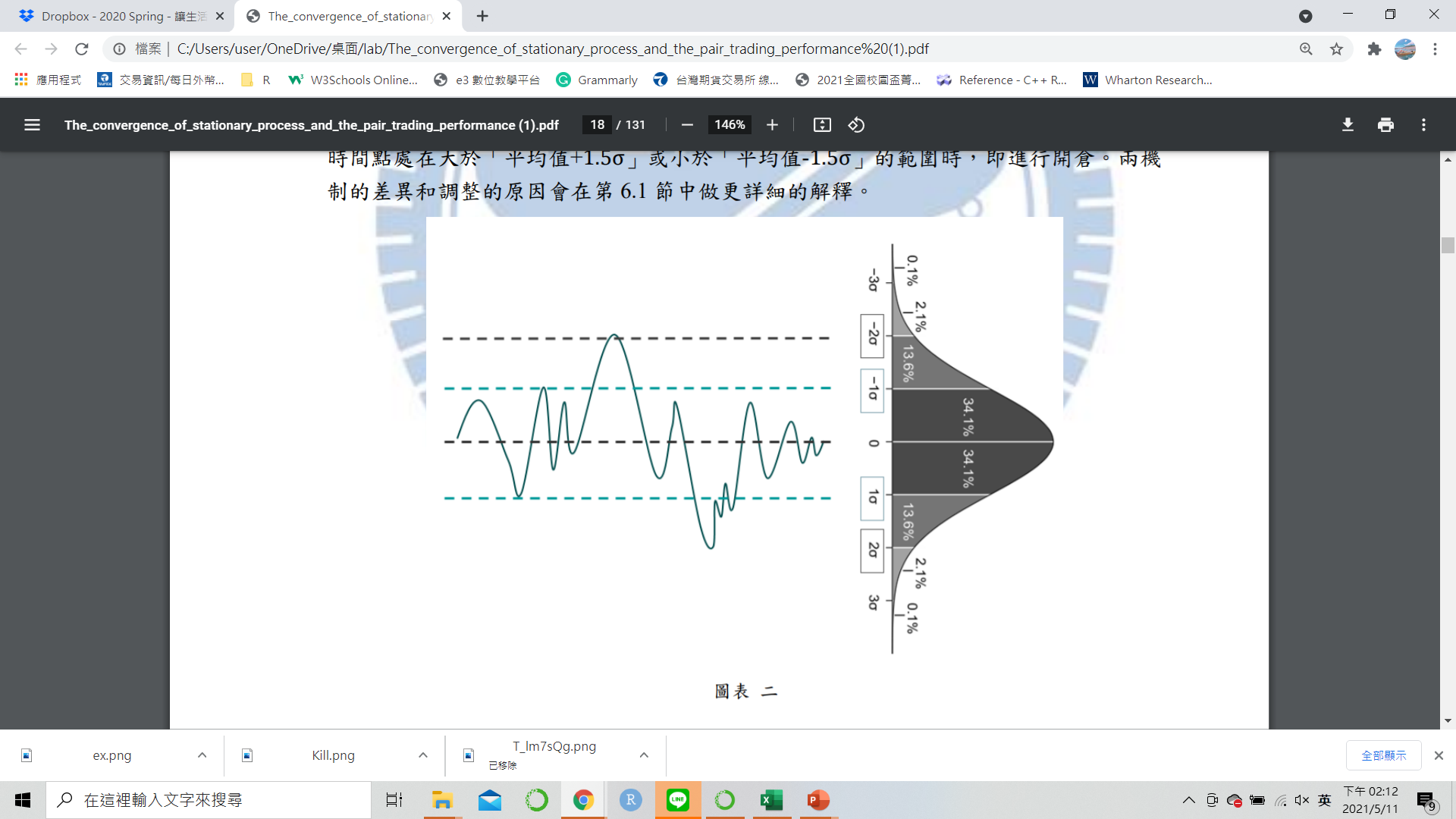 對稱
(±0.85σ, ∓0.85σ) 
非對稱
(±1.5σ, 0)。


交易成本門檻
0.5%
[Speaker Notes: 因為每個價差序列有著不同的波動度，為了 讓各個配對有著配合其波動度的開平倉門檻，所以皆使用標準差作為門檻單位。
故雖然在高勝率下或許使用開倉機率較 高的對稱門檻能夠增加獲利，但在今天勝率低糜的情況下，本文皆使用非對稱門檻進行交易

配對交易的理論獲利最大為 1.5σ。為了確保理論獲利大於實際交易的交易稅、滑價成本及其他因素的額外費用，本文設置了
一個交易成本門檻來事先過濾配對。若今天此配對的1.5σ小於我們設置的交易成本門]
交易資料頻率
估計期: 每 5 秒價格資料的「分鐘、半分鐘加權平均資料」
交易期: 每分鐘的第一筆價格資料
[Speaker Notes: 在估計期中，其使用了每 5 秒價格資 料的「分鐘、半分鐘加權平均資料」15來進行共整合係數的估計。而交易期用來判斷是 否觸發開平倉條件的資料則使用了「每分鐘的第一筆價格資料」16。]
共整合係數的估計與使用流程
[Speaker Notes: 首先排除了無單根的股票，只留下了具有一個單根或多個單根的股票。接著便為了決
定適合的 VECM 模型和最終係數，進行了一系列檢定和估計(判斷模型期數、殘差項檢
測、共整合係數估計)。


因為考量到不交易零股，策 略會將係數轉換成整數的交易張數，並以此張數進行獲利計算。]
資料模型假設—VAR 模型
[Speaker Notes: ct 為自定義項，書中說明可為常數、線性趨勢項、季節虛擬變數等等，]
VAR 模型為無單根的平穩模型
存在單根配合VECM一併使用
[Speaker Notes: 若要探討「收斂」，我們會需要模型的「特徵多項式」來做為輔助，


發現𝐴(𝐿)𝑋𝑡即為將 VAR(p)模型除了誤差項和自定義項皆移至等式左側之結果。]
[Speaker Notes: 在經由引理一將 VAR(p)轉換為公式的相伴型式後
若要求取П̃1之任一(𝐾𝑝 × 1)維的特徵向量𝑣 = (v1 ′ , … . , 𝑣𝑝 ′ ) ′和其對應的特徵值λ(vi為(K × 1)之矩陣)，可由


此時 (𝐼 − 𝜆 −1П1 − ⋯ − 𝜆 −𝑝П𝑝) 為一𝐾 × 𝐾矩陣，因為特徵向量𝑣1不得為零向量， 故此時 (𝐼 − 𝜆 −1П1 − ⋯ − 𝜆 −𝑝П𝑝) 不可逆，即]
[Speaker Notes: 求解即可得其特徵值。]
[Speaker Notes: 由於z為λ的倒數根據上式只容許單根或 |z| 皆大於一的情況存在。
若此假設滿足
的П̃1之特徵值皆小於等於 1而若今 天可以確保特徵值不等於一(無單根)，則代表若對П̃1進行連乘，會使其值快速收斂至 0，此性質為證明收斂的關鍵，故「特徵多項式有無單根」或是「疊代矩陣能否收斂」 便成了下面章節的一個核心問題。]